Αριθμοί 10-20



Ανάλυση αριθμών μέχρι το 20
Χριστίνα Παπίρη
Μετράμε  αντίστροφα από το 20 μέχρι το 10
10
12
11
13
15
14
16
17
18
19
20
Μαθηματικά με καλαμάκια
Θυμόμαστε ότι:
1 Δ
=
10 Μ
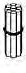 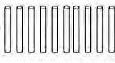 =
Πάρτε τα καλαμάκια σας, ένα πινακάκι ή ένα τετράδιο και ξεκινάμε.
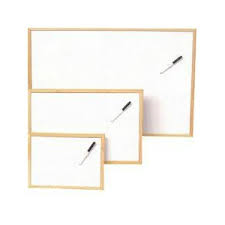 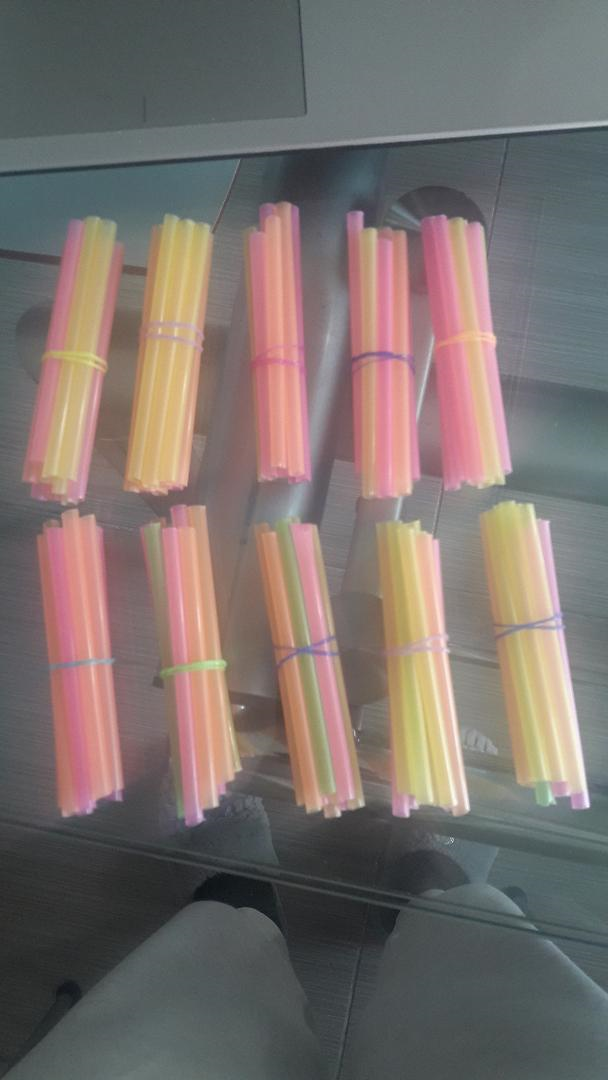 1. Φτιάξτε με τα καλαμάκια τον αριθμό 16! (έχετε 2 λεπτά)
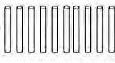 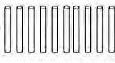 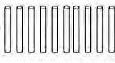 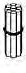 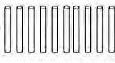 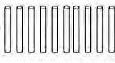 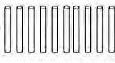 1Δ
6Μ
2. Γράψτε τη μαθηματική πρόταση στο πινακάκι ή στο τετράδιό σας.
10 + 6 = 16
1. Φτιάξτε με τα καλαμάκια τον αριθμό 19! (έχετε 2 λεπτά)
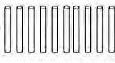 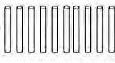 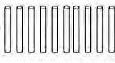 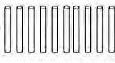 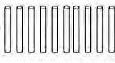 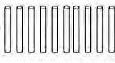 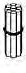 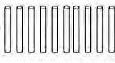 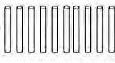 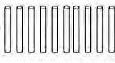 1Δ
9Μ
2. Γράψτε τη μαθηματική πρόταση στο πινακάκι ή στο τετράδιό σας.
10 + 9 = 19
Αφαιρώ από τον αριθμό (δηλαδή βγάζω)!
Παράδειγμα:
1. Φτιάχνω τον αριθμό 15 με τα καλαμάκια μου.
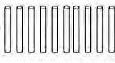 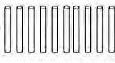 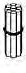 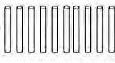 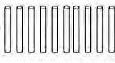 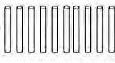 2. Αφαιρώ 5 καλαμάκια! Τι θα μείνει;
Θα μείνει η 1 δεκάδα, 
δηλαδή 10!
3. Γράφω τη μαθηματική πρόταση:
Μαθηματική πρόταση:  15 – 5 =10
Τώρα η σειρά σας!!!
1. Φτιάχνω τον αριθμό 12 με τα καλαμάκια μου.
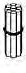 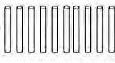 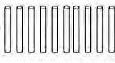 2. Αφαιρώ 2 καλαμάκια! Τι θα μείνει;
Θα μείνει 1 δεκάδα, δηλαδή 10!
3. Γράφω τη μαθηματική πρόταση:
Μαθηματική πρόταση:  12 – 2 =10
Τώρα η σειρά σας!!!
1. Φτιάχνω τον αριθμό 14 με τα καλαμάκια μου.
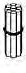 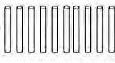 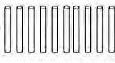 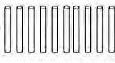 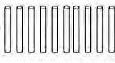 2. Αφαιρώ 4 καλαμάκια! Τι θα μείνει;
Θα μείνει 1 δεκάδα, δηλαδή 10!
3. Γράφω τη μαθηματική πρόταση:
Μαθηματική πρόταση:  14 – 4 =10
1. Φτιάχνω τον αριθμό 18 με τα καλαμάκια μου.
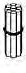 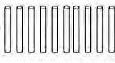 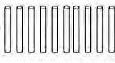 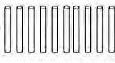 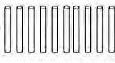 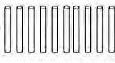 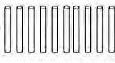 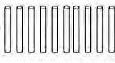 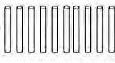 2. Αφαιρώ 10 καλαμάκια, δηλαδή 1 δεκάδα! Τι θα μείνει;
Θα μείνουν οι 8 μονάδες!
3. Γράφω τη μαθηματική πρόταση:
Μαθηματική πρόταση:  18 – 10 =8
1. Φτιάχνω τον αριθμό 16 με τα καλαμάκια μου.
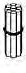 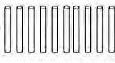 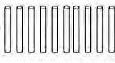 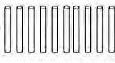 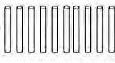 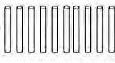 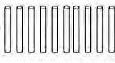 2. Αφαιρώ 10 καλαμάκια, δηλαδή 1 δεκάδα! Τι θα μείνει;
Θα μείνουν οι 6 μονάδες!
3. Γράφω τη μαθηματική πρόταση:
Μαθηματική πρόταση:  16 – 10 =6
Οι λέξεις των αριθμών μας βοηθούν και στην αφαίρεση!!!
Παράδειγμα:
15 - 5 = 10
Δεκαπέντε φεύγω τη λέξη πέντε και μου μένουν δέκα!
15 - 10 = 5
Δεκαπέντε φεύγω τη λέξη δέκα και μου μένουν πέντε!
Προσοχή! 
Δε συμβαίνει το ίδιο στο 
11 (έντεκα) και στο 12 (δώδεκα).
Δοκιμάστε και εσείς!
10
14 - 4 =
5
15 - 10 =
10
16 - 6 =
10
19 - 9 =
Δοκιμάστε και εσείς!
8
18 - 10 =
3
13 - 10 =
10
17 - 7 =
2
12 - 10 =
Και τώρα εξάσκηση! Πάρτε το τετράδιό σας που έχετε για τις μέρες που είμαστε στο σπίτι και κάντε τις πάρακάτω ασκήσεις!
17 - 7 =	11 - 10 =	___ - 10 = 5

18 - 8 =	13 - 10 =	13 - ___ = 3

14 - 10 =	19 - 9 =	___ + 1 = 10

12 - 2 =	10 - 10 =	19 - ___ = 10

16 - 10 =	15 - 5 =	12 - ___ = 2